What next?
WHO’s response to suggested national and regional suggestions
1.Dissemination, advocacy, demand generation
Standard package for WRs - manual with key messages for MOH and donors, including 1 page brochure adapted for the each region
Strengthening communication with WRs 
Supporting de-briefing with national authorities and other stakeholders
Health in All Policies Training 
Trainers' meeting 24-26 March 2015, Geneva
2. Strengthening trainers' skills and facilitating networks of institutions/trainers
Case-study meeting
Supporting quality control mechanism (case studies and training preparation)
Strengthen evaluation component on HiAP in the training through a sub-working group
Bring in North-American institutions, non health sector institutions
Plan systematic engagement of international professional organizations
Identify and seek involvement of prestigious institutions
Health in All Policies Training 
Trainers' meeting 24-26 March 2015, Geneva
3. Actively support rapid global and regional adaptations of Training Manual
Translation of the manual? 
Support national and regional strategic planning and linking examples across countries and regions
Promoting discussions with development think tanks for more upstream scale-up
Coordinate globally adaptation for specific programme and settings
Health in All Policies Training 
Trainers' meeting 24-26 March 2015, Geneva
4. Conducting trainings and support training courses: ministry of health, other sectors
Database of story tellers
Database of trainers etc. as before
Health in All Policies Training 
Trainers' meeting 24-26 March 2015, Geneva
5. Creating shared resources and generating materials to support trainings
Download all resources in Manual on single USB
Competition for videos coordinated across  the regions
Updates of WHO materials, governing body resolutions, key strategies
Support opportunities in annual professional conferences
Support quality control process for case studies (outcomes, health equity)
Consolidate adapted materials 
Reconvene trainers and update Training Manual 
2-3 years with most active trainers from the previous years,  -- starting, China Health Promotion meeting (2017)
Health in All Policies Training 
Trainers' meeting 24-26 March 2015, Geneva
Practical considerations (1): Use of WHO logo or reference to WHO
Can only use WHO logo if you are running a course with a WHO office or
If you are already a collaborating centre
Summer schools cannot use WHO logo unless very specifically run with WHO
Can refer to using the WHO Training Manual
Group exercise
Discuss how you (and your institution) can contribute to the WHO plan for scaling-up training capacity in your region?
Health in All Policies Training 
Trainer's meeting 23-27 March 2015, Geneva
Priorities and Commitments for combatting Loneliness
Newsletter, email updates?
Trainers' exchange visits
Health in All Policies Training 
Trainer's meeting 23-27 March 2015, Geneva
Thank you!
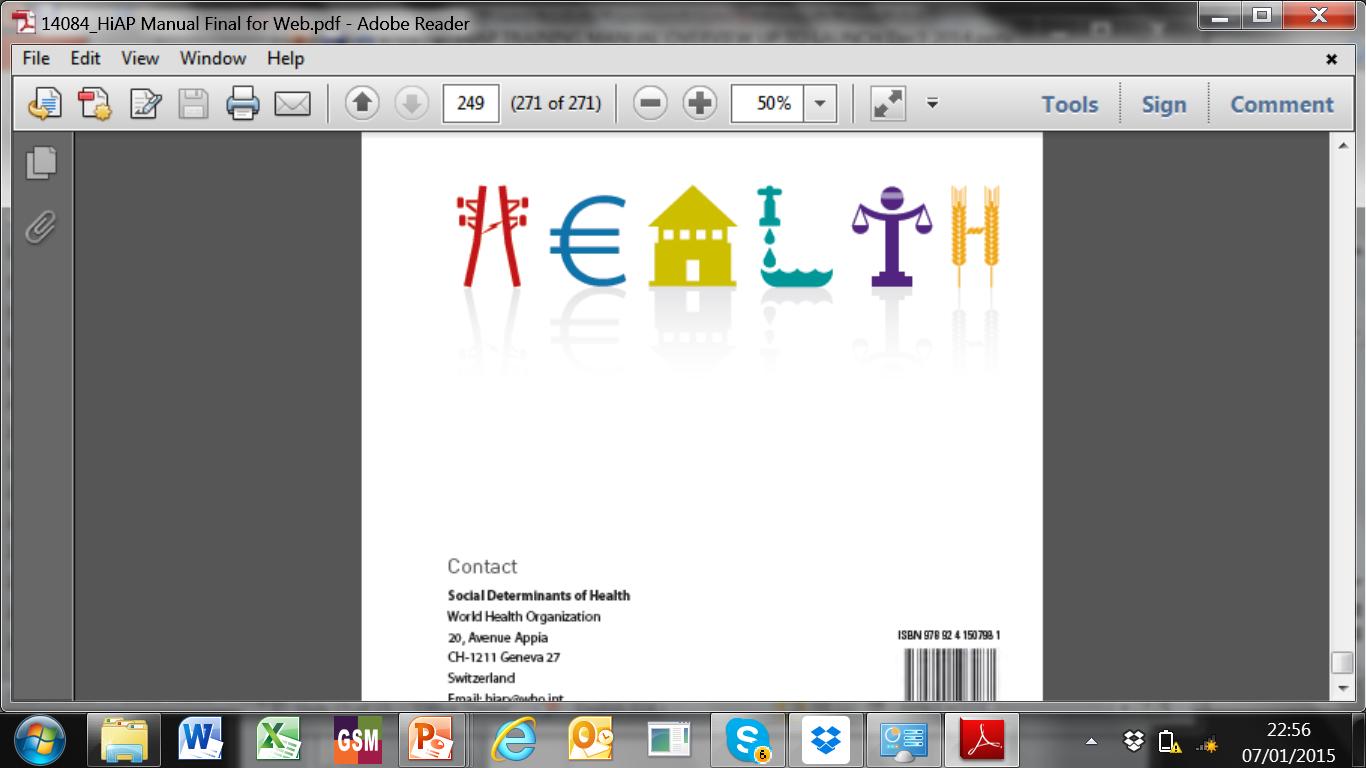